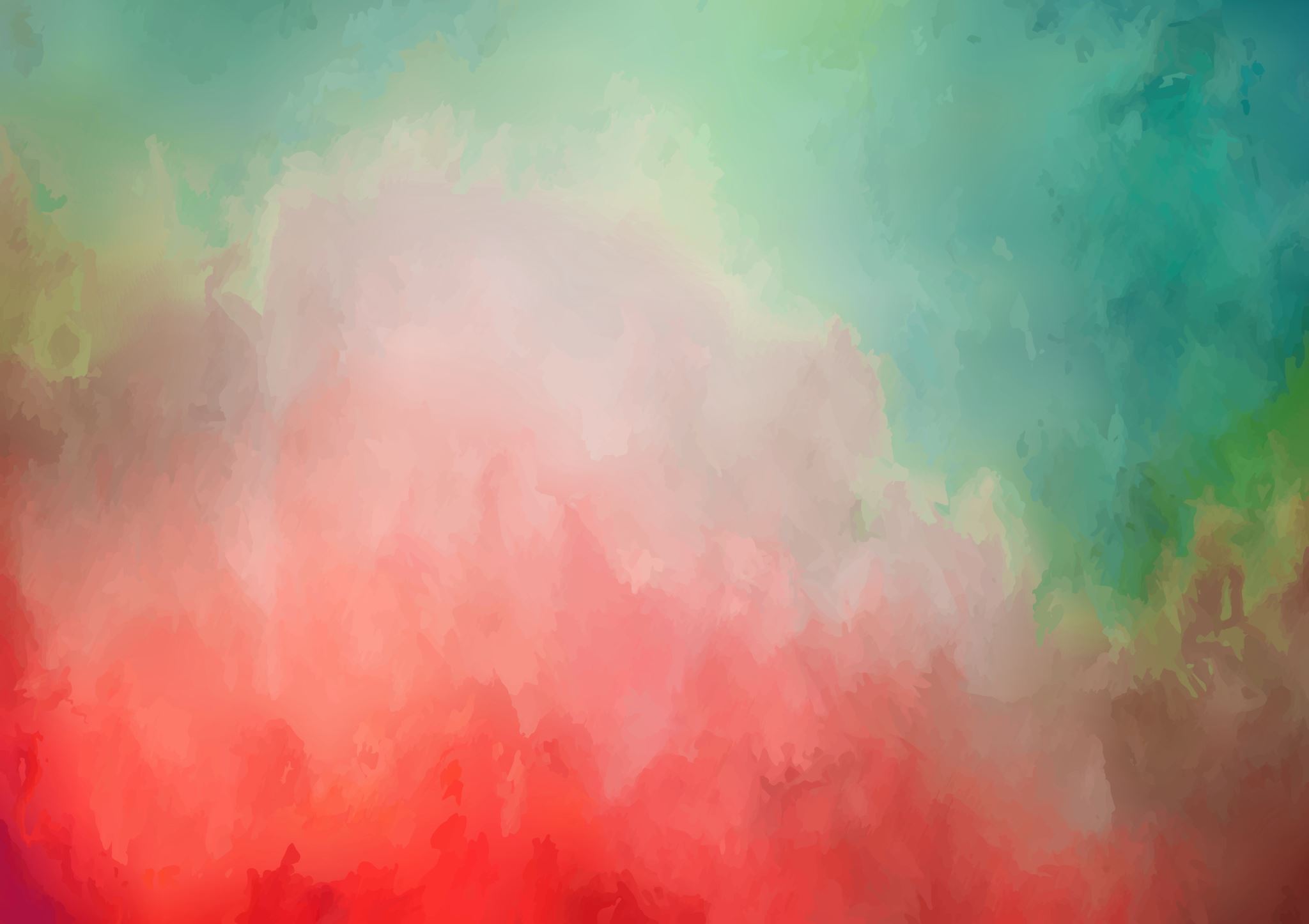 Bright Futures & Financial Aid Updates
FALL DWT
August 4, 2022
Bright Futures Community Service
Bright Futures Community Service
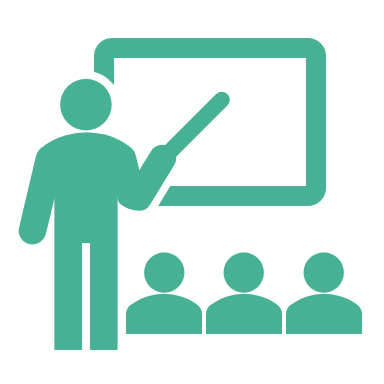 Service work will no longer require students address a social issue
The removal of this requirement should streamline the approval process
2022 Graduates
Financial Aid Seminars & FAFSA Completion Events
Bright Futures Access
2022-23 School Year- Increasing our Bright Futures Eligibility and FAFSA Completion
Increasing our number of students eligible for Bright Futures and our FAFSA completion continues to be a priority for the district and part of our District Strategic Plan 
We will be looking specifically at increasing these numbers for our low-income students and minority students
We will have data available to target these students 
I will share with you the targets set up in the DSP when I know them
By the numbers…reviewing Bright Futures data
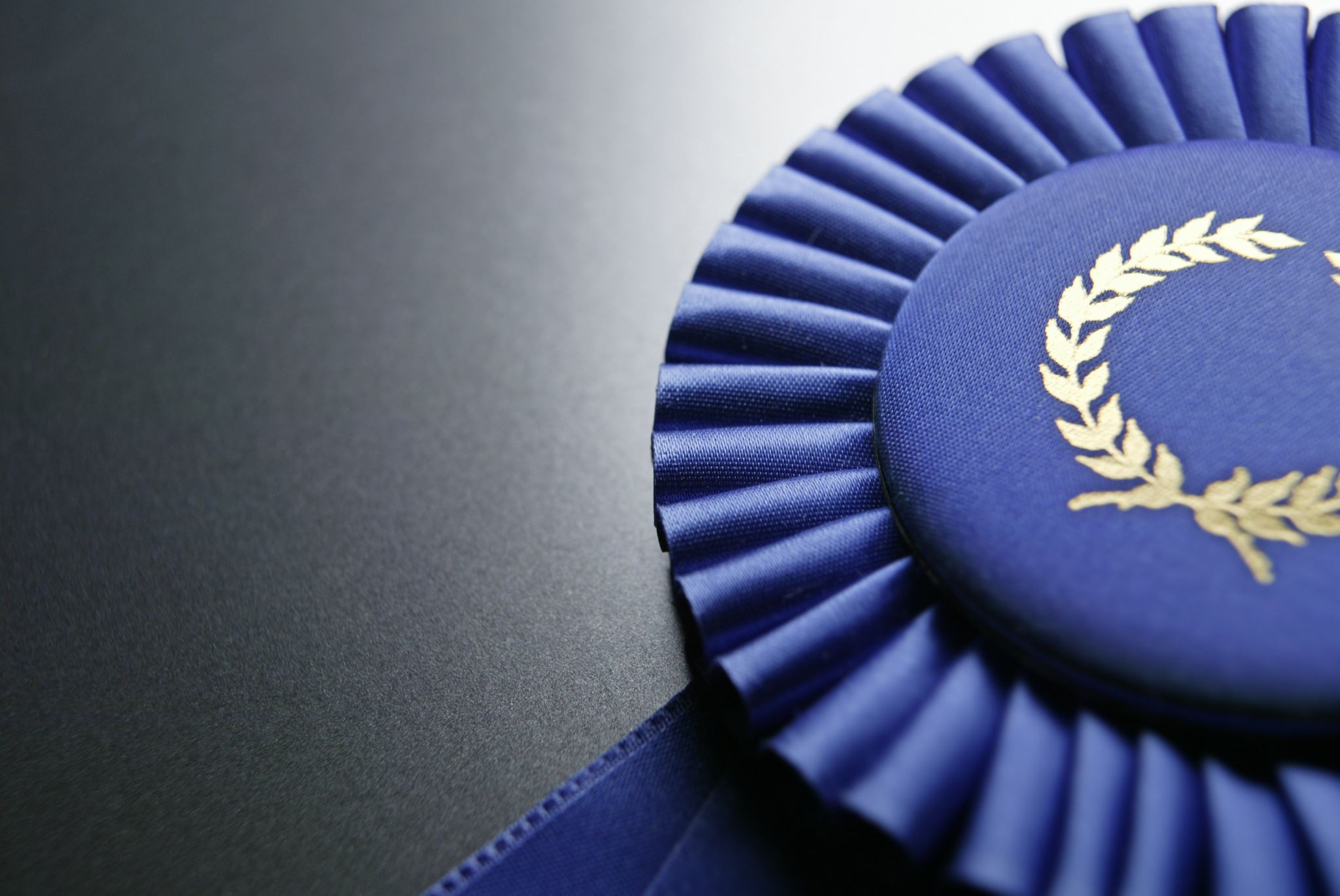 Class of 2021 Graduates
Of the graduating class, 20% of students met the requirements for a Bright Futures Scholarship
Florida Academic- 723
Florida Medallion- 483
Gold Seal CAPE- 25
Gold Seal Vocational- 170
Class of 2021 Bright Futures Eligible by Race/Ethnicity
Multiracial 20% (54/269)
Native Hawaiian/Pacific Islander 1% (1/11)
White 25% (379/3762)
Asian 39% (158/401)
Black 4% (39/1088)
Hispanic 12% (143/1170)
American Indian/Alaska Native 35% (6/17)
Class of 2021 Bright Futures Eligible by Gender
22% of females were eligible for a scholarship (763/3479)
19% of males were eligible for a scholarship (638/3389)
Class of 2021 Bright Futures Eligible by Socio-Economic Status
Class of 2022 Bright Futures
Currently 1300 total (20%)
FAS- 600
FMS- 537
GSC- 29
GSV- 134

These numbers will continue to go up as students continue to turn in paperwork/get matched to test scores and IB & AICE diploma information gets reported
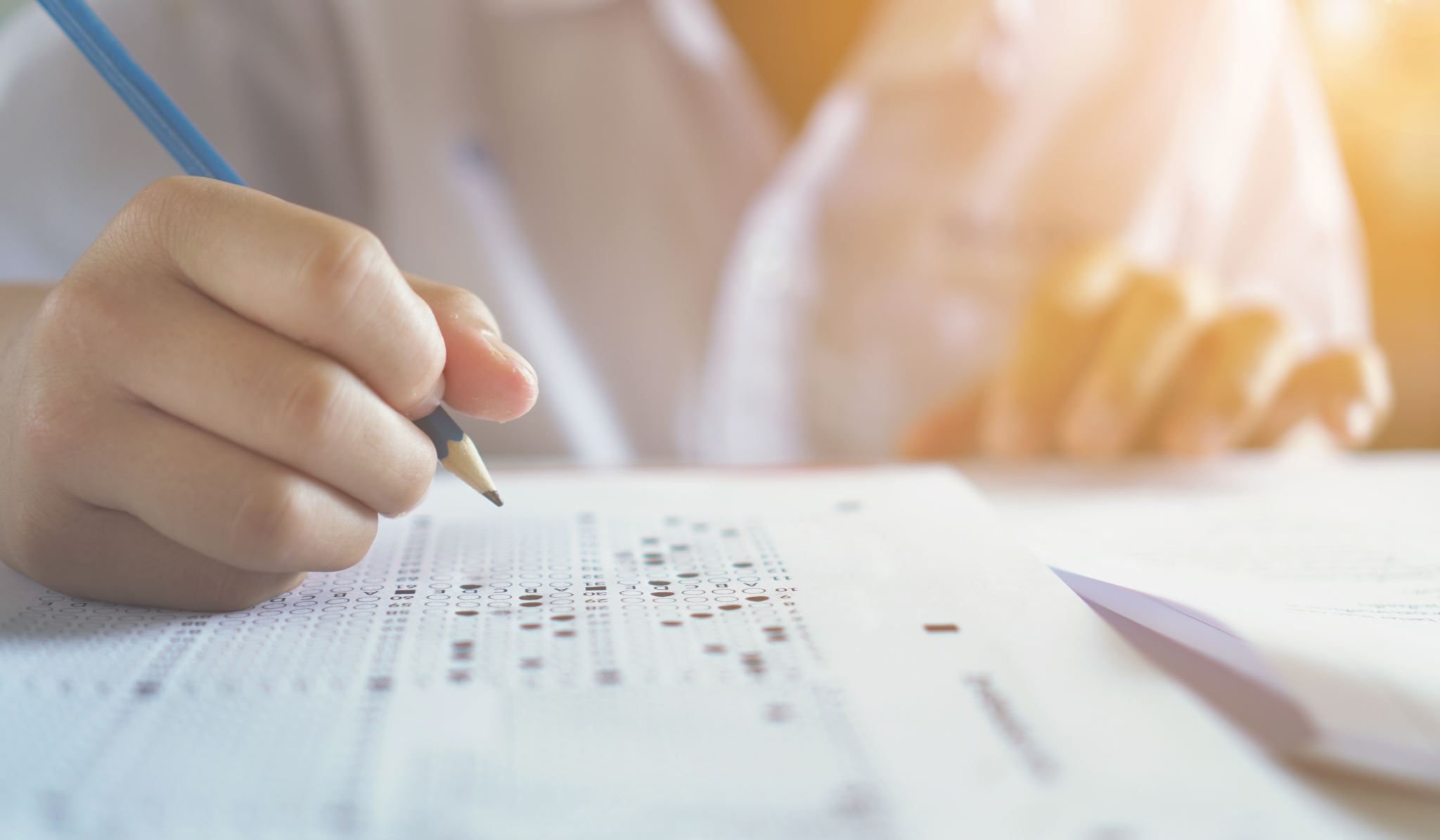 Class of 2022 Bright Futures Data
I will be reporting out our numbers to district leadership once the IB and AICE diplomas are reported
I will share with the high schools their numbers including demographic information